SOCIO532.2
(STATISTIQUES &) INFORMATIQUE APPLIQUÉE(S) AUX SCIENCES SOCIALES
El Hadj Touré, Ph.D. Sociologie
Département de sociologie
Université Gaston Berger de St-Louis
Leçon 2
Comment synthétiser l’information statistique?
13:29
1
De la nécessité de synthétiser…
…l’information statistique
Pourquoi synthétiser l’information statistique?
Une stratégie pour faire face à l’hétérogénéité des données dans une étude quanti et passer des indicateurs au concept 
Une opération pour faciliter l’analyse sociologique, et donc la vérification des hypothèses de recherche
Comment synthétiser l’information statistique?
Création de variables composites (indices)
Création de tableaux et de graphes synthétiques
La synthèse de l’information statistique est plus qu’une simple opération technique: elle est une opération théorico-sociologique
13:29
2
Au programme
Création de tableaux synthétiques
Synthétiser les résultats d’une analyse statistique de plusieurs variables dans un seul tableau compact
De la nécessité du recodage de variables
5 stratégies de recodage de variables pour des raisons technico-pratiques et théoriques
Création de variables synthétiques
7 stratégies pour passer des indicateurs empiriques à l’indice statistique ou à une seule variable composite
Création de graphes synthétiques
Synthétiser les résultats d’une analyse statistique de plusieurs variables dans un seul graphe compact
3
De la nécessité de recoder les variables…
…pour des raisons technico-pratiques et théoriques
Nécessite de recoder les variables avant d’être en mesure de synthétiser l’information statistique
Recoder une variable, c’est préparer les données 
de façon à les rendre adéquates à certaines techniques statistiques (raison technico-pratique)
et à la problématique (raison théorique)
Le recodage est une opération de traitement statistique des données
Or le traitement statistique précède l’analyse statistique des données
13:29
4
De la nécessité de recoder les variables…
…quali
Variable quali avec de multiples catégories à regrouper
Niveau de scolarité désiré
1.L3 socio
2.L3 autre 
3.M2 socio 
4.M2 autre
5.Doctorat socio 
6.Doctorat autre
On peut regrouper les catégories selon les 3 niveaux
1. L3
2. M2
3. Doctorat
Ou dichotomiser en termes de: 1.Doctorat; 0.Autrement
Autres exemples: religion, région, etc.
13:29
5
De la nécessité de recoder les variables…
…quanti
Variable quanti avec des valeurs métriques à fusionner
Revenu mensuel en Fcfa
0; 20000; 50000; 100000; 120000; 130000; 135000, etc.
On peut fusionner les valeurs en classes comme ceci:
1. Moins de 50000 fcfa
2. 50000-99999 fcfa
3. 100000 fcfa et plus
Ou dichotomiser ainsi: 1.100000 et plus; 0.Autrement
On peut utiliser des seuils statistiques 
médiane, terciles, un écart-type au-dessus de la moyenne…
Autres exemples: âge, nombre d’heures sur le Net, etc.
13:29
6
De la nécessité de recoder les variables…
…quali à réponses multiples
Variable quali à réponses multiples à dichotomiser
Quel(s) usage(s) faites-vous du téléphone?
1.Appels; 2.Textos; 3.Internet; 4.Jeux; 5.Musique; 6.Photos..
Les répondants peuvent cocher plusieurs usages
Respecter le principe suivant: les catégories d’une variable doivent être mutuellement exclusives
Pour chaque usage, on crée une variable dichotomique: ‘a choisi’/’n’a pas choisi’ (1.Usage; 0.Non usage)
Donc autant de modalités (usages) que de variables dicho.
13:29
7
De la nécessité de recoder les variables…
…quali à réponses ouvertes
Données quali d’une question ouverte à coder 
Qu’est-ce qui vous motive à allier études et travail?
P1: Je dois travailler pour payer mes frais de scolarité…
P2: Ma famille n’a pas les moyens. Je dois l’aider…
P3: Je ne peux pas dépendre de mes parents… 
P4: J’aime entreprendre, créer des affaires…
P4: Je travaille car la vie est une compétition même pour…
Lire les données pour déterminer les catégories à retenir et les coder selon ces catégories, le nbre pouvant évoluer 
Au moins trois catégories à retenir
1. Adversité familiale
2. Autonomie financière/sociale
3. Esprit d’entrepreneuriat/d’émulation
13:29
8
De la nécessité de recoder les variables…
…quali à données atypiques
Autres matériaux quali (texte, audio, vidéo…) à coder 
Annonces matrimoniales (De Singly, cité par Martin, 2009)
Coder les annonces: ressortir les manœuvres de séduction  
Outre le sexe, l’âge, le statut socioéco. de l’annonceur, 
il y a: nbre de mots, présence d’enfants, référence économique, morale, physique...
Autre ex: L’affaire Sonko-Adji: le traitement de l’information dans les journaux sénégalais
Ancienneté, région, idéologie, pro-pouvoir vs pro-opposition
Autre ex: La recherche sociologique chez les étudiants. Méta-analyse des mémoires soutenus au dpt. de socio
13:29
9
Au programme
Création de tableaux synthétiques
Synthétiser les résultats d’une analyse statistique de plusieurs variables dans un seul tableau compact
De la nécessité du recodage de variables
5 stratégies de recodage de variables pour des raisons technico-pratiques et théoriques
Création de variables synthétiques
6 stratégies pour passer des indicateurs empiriques à l’indice statistique ou à une seule variable composite
Création de graphes synthétiques
Synthétiser les résultats d’une analyse statistique de plusieurs variables dans un seul graphe compact
10
Les variables synthétiques
Créer une variable synthétique par comptage
L’intensité de la pratique de sport
Parmi les activités physiques et sportives suivantes, indiquez celles que vous pratiquez au moins une fois par an ? Natation ; Jogging ; Soccer ; Danse ; Autre
Recoder d’abord pour créer des variables dichotomiques (0/1)
On compte le nombre d’activités pratiquées. Pour cela, il suffit d’attribuer le score 1 à chacune des activités pratiquées, puis de compter au final le score total de chaque individu.
Indice avec valeurs métriques possibles : 0, 1, 2, 3, 4, 5.
Indice qu’on peut recoder sous forme de catégories pour mesurer la pratique de sport en termes d’intensité : 1.Faible (0-1); 2.Modérée (2-3); 3.Élevée (4-5)
13:29
11
Les variables synthétiques
2. Créer une variable synthétique par addition | soustraction
Calcul du revenu familial total
Si on dispose du revenu du père et du revenu de la mère
Pour calculer le revenu famillial, on applique la formule:
  RevenuTotal = RevenuPère + RevenuMère
Pour chaque cas, on additionne les deux revenus
Calcule de l’âge des cas sondés
Si on a la date de naissance et l’année de sondage
Pour calculer l’âge, on applique la formule:
  Age = AnneeSondage - DateNaissance
Pour chaque cas, on soustrait la date de naissance de l’année de sondage
13:29
12
Les variables synthétiques
3. Créer une variable synthétique par addition
Indice global d’individualisation du portable (Martin,2009)
« Arrive-t-il que le conjoint réponde à votre place avec votre portable ? » (0.oui, 1.non) 
« Au cours de la dernière semaine, votre conjoint a-t-il emprunté votre portable ? » (0.oui, 1.non)  
«Au cours de la dernière semaine, avez-vous reçu des appels sur votre portable pour votre conjoint?» (0.oui,1.non) 
« Votre conjoint connaît-il le code de votre portable ? » (0.oui, 1.non) 
Pour chaque réponse négative, un individu se voit attribuer 1 point. La somme des scores mesure l’individualisation du portable. Les scores vont de 0 à 4, et correspondent à un très faible, faible, moyen, assez fort et très fort individualisme.
13:29
13
Les variables synthétiques
4. Créer une variable synthétique par addition
Indice et intensité du risque de décrochage scolaire (Amadou Dia, étude de cas, 2024)
Absentez-vous fréquemment aux cours? (Très souvent, assez souvent, rarement, jamais) 
À dichotomiser: 1.Très souvent/assez souvent, 0.Autre
Pensez-vous qu’abandonner ses études est une catastrophe? (0.oui, 1.non)
Mettriez-vous un terme à vos études si une opportunité de travail se présentait au cours de l’année? (1.oui, 0.non)
Pour chaque réponse de risque, un étudiant se voit attribuer 1 point. La somme des scores mesure le risque de décrochage. Les scores vont de 0 à 3, et correspondent à un faible (0), modéré (1-2), et fort (3) risque de décrochage universitaire
13:29
14
Les variables synthétiques
5. Créer une variable synthétique par division (rapport)
Calcul de l’indice de masse corporelle
Si on a des données sur le Poids en kg et la taille au m2
On applique la formule de Quételet
                   IMC = Poids kg / Taille m2
Pour chaque cas, on divise son poids kg par sa taille m2 
Valeurs métriques possibles: 15, 17, 20, 40, etc. 
Qu’on peut recoder sous forme de catégories pour mieux évaluer le risque d’obésité ou d’anorexie
Dénutrition: moins de 17
Maigreur: 17-18,49
Normal: 18,5-24,9
Surpoids: 25-29,9
Obésité: 30 et plus
13:29
15
Les variables synthétiques
6. Créer une variable synthétique par moyenne
Calcul de l’indice de pauvreté vécue
Sur la base de 5 variables de nécessités mesurées selon une échelle ordinale de type Likert: 0.Jamais, 1.Juste une ou deux fois, 2.Quelques fois, 3.Plusieurs fois, 4.Toujours
Manque de nourriture
Manque d’eau potable
Manque de soins de santé
Manque de combustible pour la cuisson
Manque d’argent en espèces
La moyenne des scores est appropriée pour mesurer l’indice de pauvreté vécue. L’indice s’étend 0 à 4, avec recodage en termes d’intensité: 0-1 (pauvreté nulle), 1,20-2 (pauvreté modérée), 2,2-4 (pauvreté extrême)
13:29
16
Les variables synthétiques
7. Créer une variable synthétique par combinaison
Deux variables quali à combiner (lorsqu’elles ont un effet multiplicateur sur un phénomène social)
Age et Sexe sur le temps passé sur Internet  
On combine les catégories deux à deux
Sexe selon groupe d’âge (Sexe X Âge)
1.Homme de -25ans
2.Homme de 25ans+
3.Femme de -25ans
4.Femme de 25ans+
Autres ex: effet de l’alcool et de la drogue sur la présence de troubles mentaux
13:29
17
Au programme
Création de tableaux synthétiques
Synthétiser les résultats d’une analyse statistique de plusieurs variables dans un seul tableau compact
De la nécessité du recodage de variables
5 stratégies de recodage de variables pour des raisons technico-pratiques et théoriques
Création de variables synthétiques
7 stratégies pour passer des indicateurs empiriques à l’indice statistique ou à une seule variable composite
Création de graphes synthétiques
Synthétiser les résultats d’une analyse statistique de plusieurs variables dans un seul graphe compact
18
Les tableaux synthétiques
Décrire les caractéristiques de l’échantillon
Caractéristiques des
participants à l’étude
(collégiens: n=60)
Sexe
Age
Position famille
Vivre avec ses parents
Résidence

Source. Étude de cas,
Ndèye Faye (2022)
13:29
19
Les tableaux synthétiques
Décrire des variables mesurées de façon identique
Évaluation des incidences socioéconomiques de la SCL par les villageois (en %)
10 variables d’évaluation 

Source. Étude de cas,
Papa Guitté Diop (2022)
13:29
20
Les tableaux synthétiques
Analyse bivariée de relations entre plusieurs variables (chi-2)
Changement de l’activité économique selon le changement dans les habitudes de vie et la configuration familiale (n=60)
Source. Étude de cas,
Paule Evelyne Tendeng (2022)
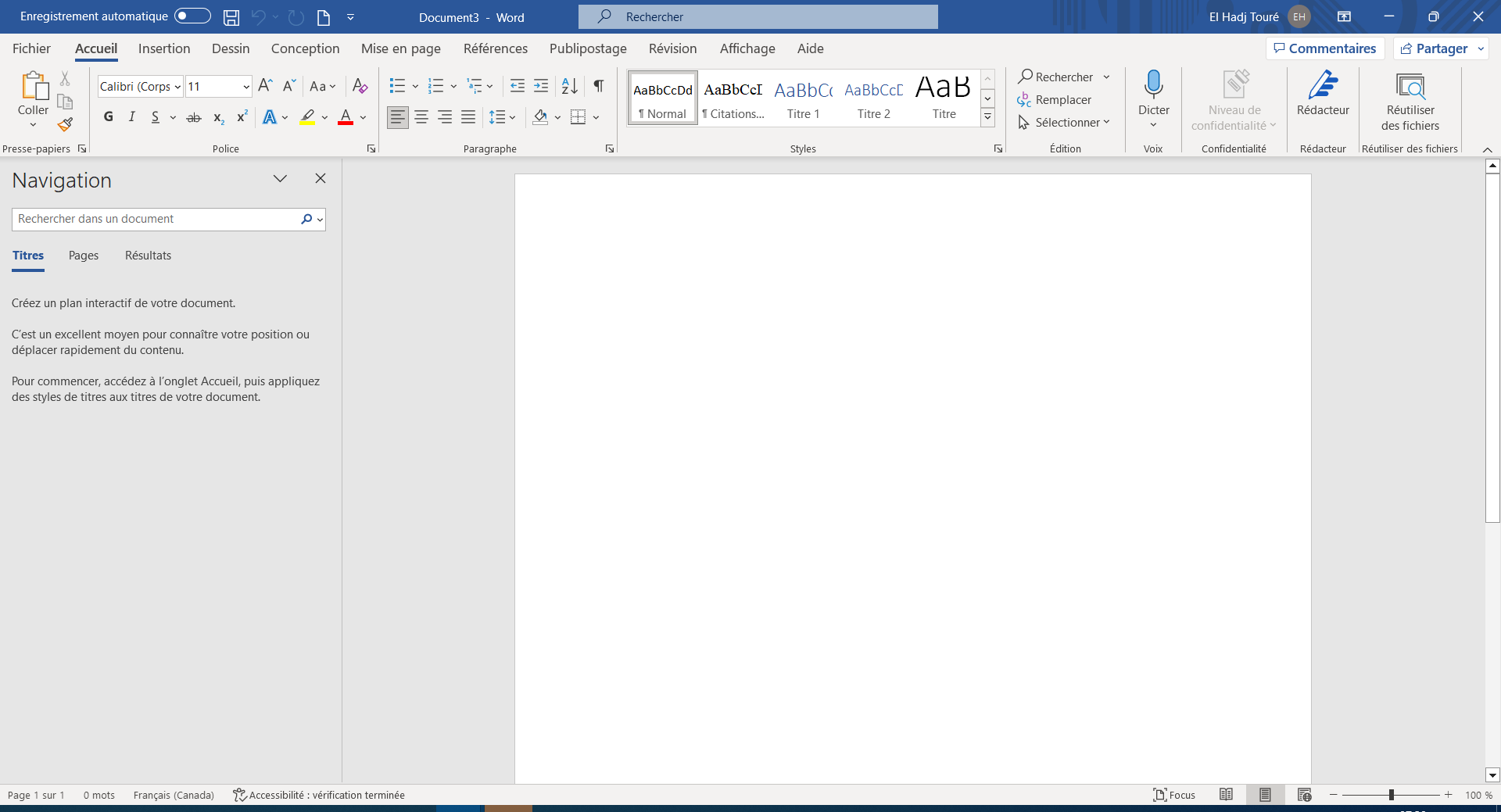 13:29
21
*p<0.05.
Les tableaux synthétiques
Analyse bivariée de relations entre plusieurs variables (test F)
Indice d’empowerment sociopolitique selon la scolarité et le statut des tâches chez les entrepreneures (n=40)
Source. Étude de cas,
Ramatoulaye Dabo (2022)
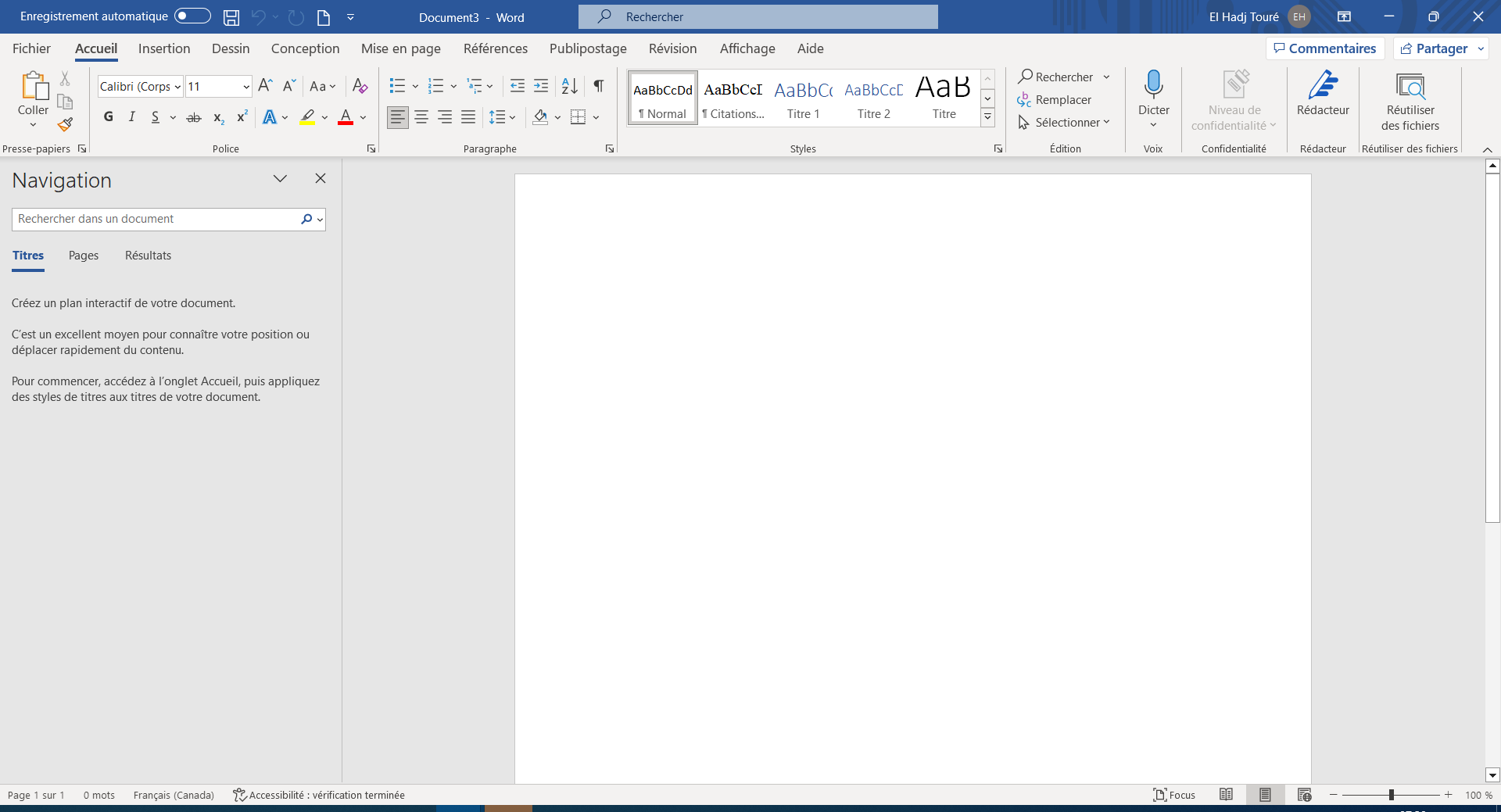 **p<0.01; *p<0.05.
13:29
22
Au programme
Création de tableaux synthétiques
Synthétiser les résultats d’une analyse statistique de plusieurs variables dans un seul tableau compact
De la nécessité du recodage de variables
5 stratégies de recodage de variables pour des raisons technico-pratiques et théoriques
Création de variables synthétiques
7 stratégies pour passer des indicateurs empiriques à l’indice statistique ou à une seule variable composite
Création de graphes synthétiques
Synthétiser les résultats d’une analyse statistique de plusieurs variables dans un seul graphe compact
23
Les graphes synthétiques
Graphe compact portant sur une catégorie (%)
Changements suite
au relogement des 
sinistrés (en %)
Activité (oui,non)
Habitude (oui, non)
Famille (oui,non)


Source. Étude de cas,
Paule Evelyne Tendeng (2022)
13:29
24
Les graphes synthétiques
Graphe compact portant sur une catégorie (%)
Changement dans 
l’activité économique
des sinistrés (en %)
6 variables 
dichotomiques 
(oui/non)


Source. Étude de cas,
Paule Evelyne Tendeng (2022)
13:29
25
Les graphes synthétiques
Graphe compact pour évaluer au moyen de plusieurs variables
Évaluation des effets du POAS par les villageois (en %)
10 variables d’évaluation du plan

Source. Étude de cas,
Fatou Gning (2022)
13:29
26
Tout prochainement
Prochaine leçon
De l’analyse bivariée. Régression linéaire avec prédicteur qualitatif
Au labo SPSS d’aujourd’hui
Recoder des variables
Créer des variables synthétiques
Créer des graphes synthétiques
Créer des tableaux synthétiques
Quelques analyses bivariées en guise de révision
13:29
27